SNMP
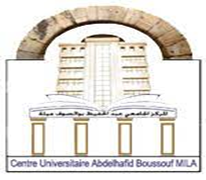 REPUBLIQUE ALGERIENNE DEMOCRATIQUE ET POPULAIRE

                    MINISTERE DE L’ENSEIGNEMENT SUPERIEURE ET DE LA RECHERCHE SIENTIFIQUE
Simple Network Management Protocol
Presented by :
          Khemici dalal
          Tamen hibet ellah

Group : 01

Moderated by :
        M.Bencheikh Lehocine
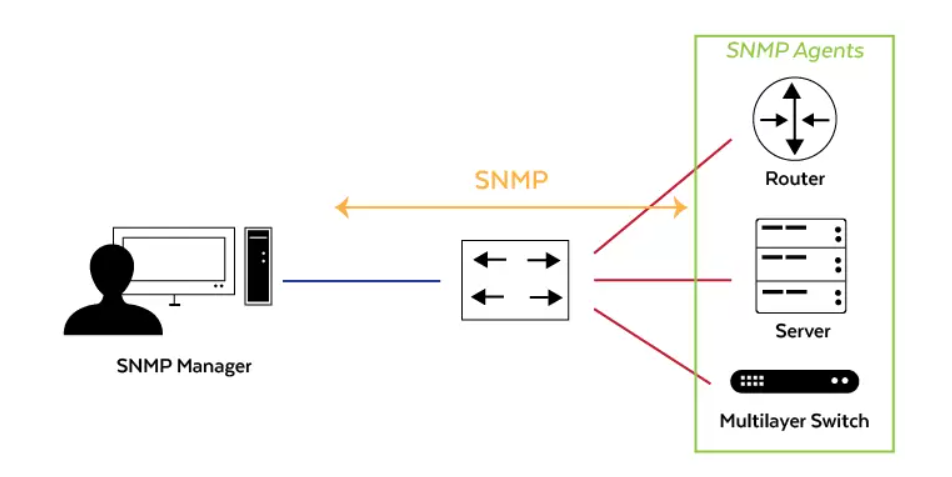 WORK PLAN
Introduction
1
SNMP overview
Conclusion
2
7
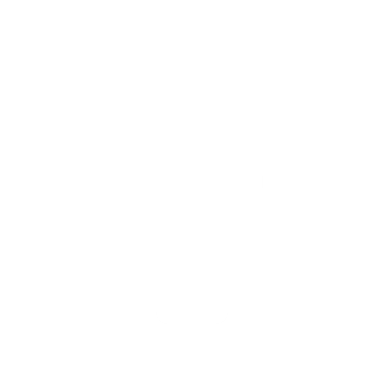 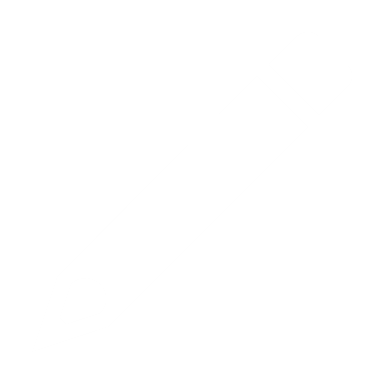 SNMP versions
SNMP operations
6
3
5
4
SNMP messages
SNMP & ports
13/03/2023
1
Introduction
Imagine you have around 100 routers and switches across your network and all the links that go with them, everything is running well but then your network starts to slow down. It's up to you to figure out which of your 100 routers, switches or links is the problem. What tools will you use to solve this?
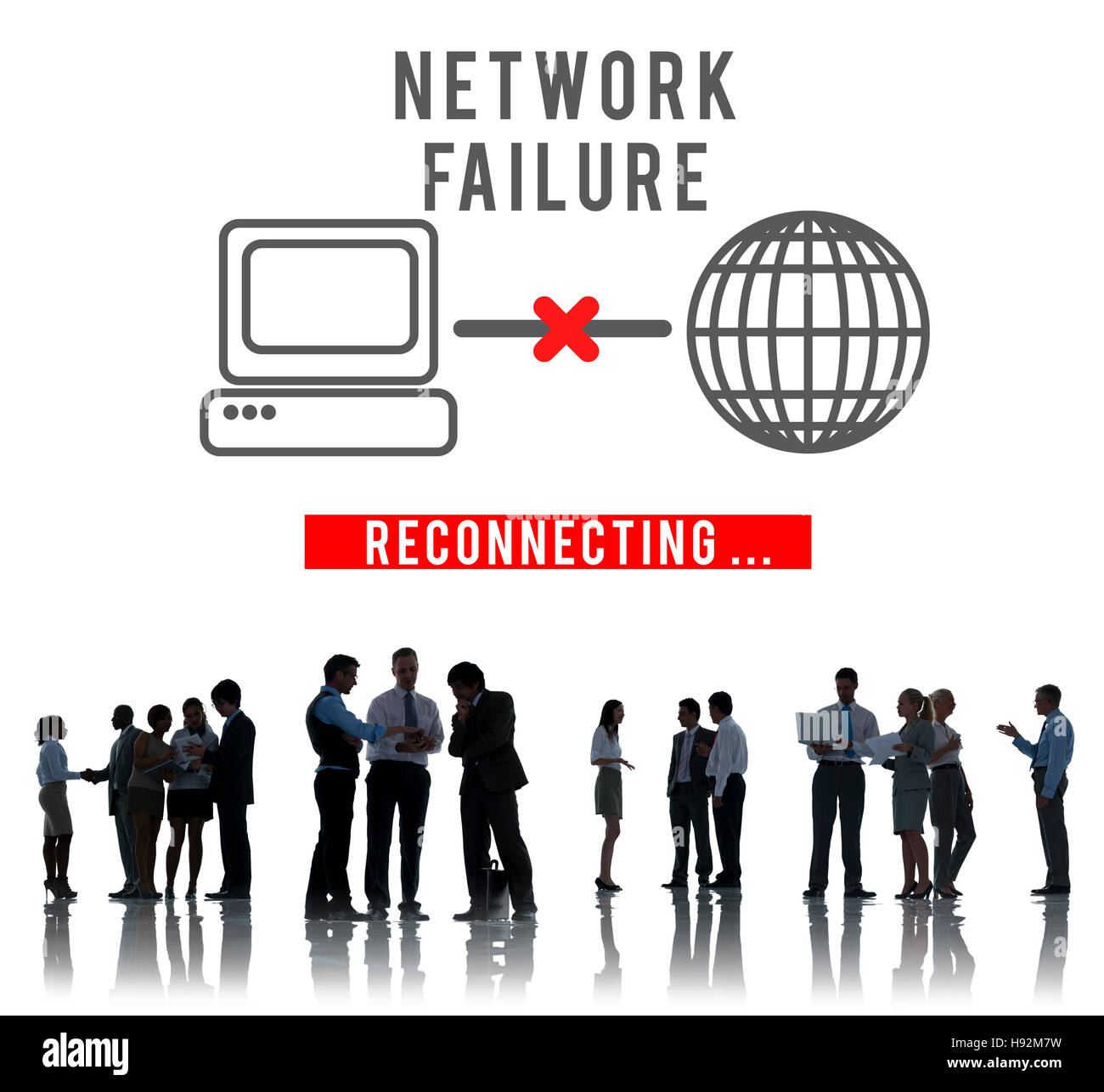 2
SNMP overview
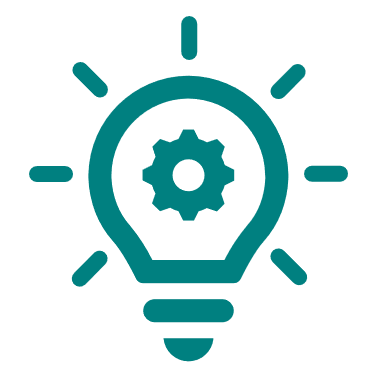 It's an application-layer protocol(tool) that enables you to monitor and manage the health of the network. You can find the problem or you could even see the warning signs before you even have a problem.
SNMP can be used to monitor status of devices, make configuration changes, etc.
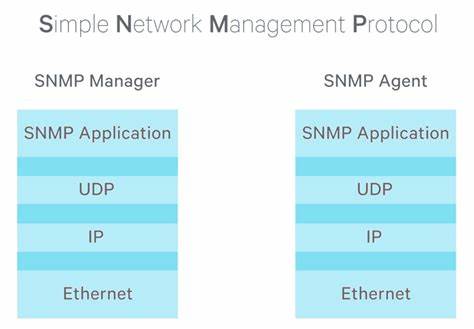 3
There are two main types of devices in SNMP:
4
SNMP Operations
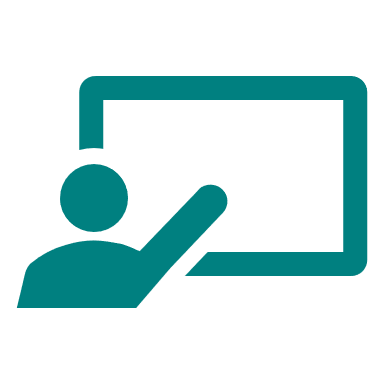 There are 3 main ways SNMP can be used to help manage a network:
1-Managed devices can notify the NMS of events
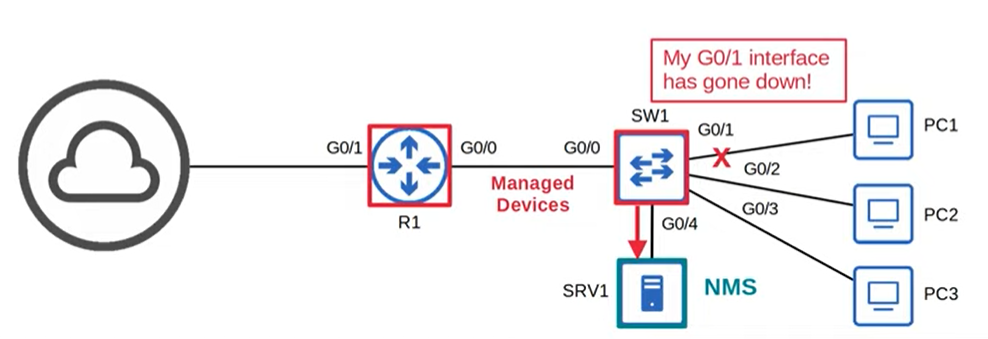 5
2-The NMS can ask the managed devices for information about their current status
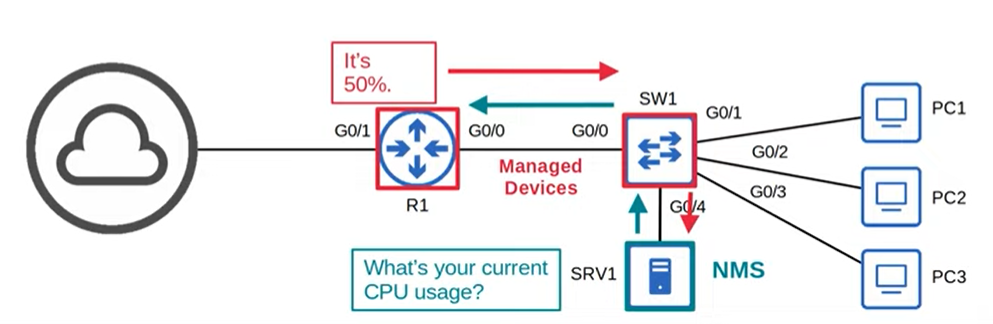 6
3-The NMS can tell the managed devices to change their configuration, for example: change hostname, IP address..
7
SNMP messages
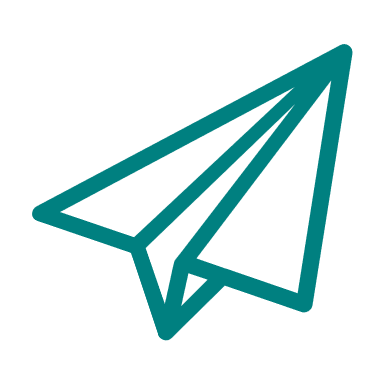 8
SNMP & ports
SNMP uses User Datagram Protocol (UDP) as the transport mechanism for SNMP messages.
SNMP uses two well-known ports:
                Agents sending messages up to manager: Port 162
                Managers sending messages down to agents :Port 161
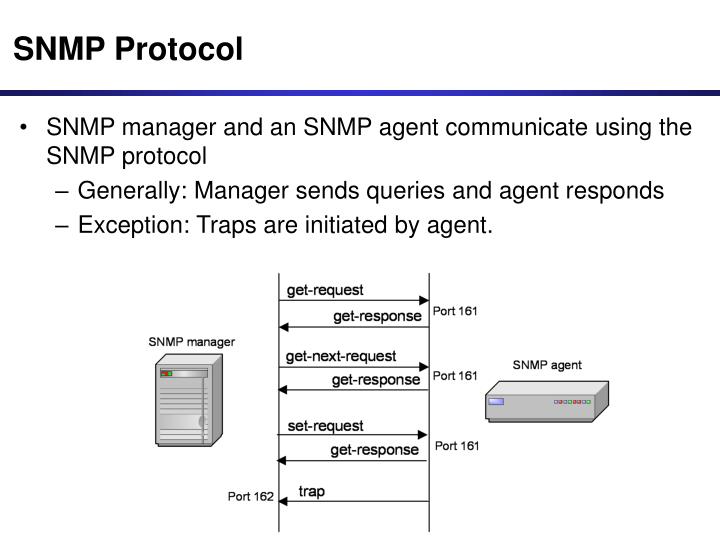 9
SNMP versions
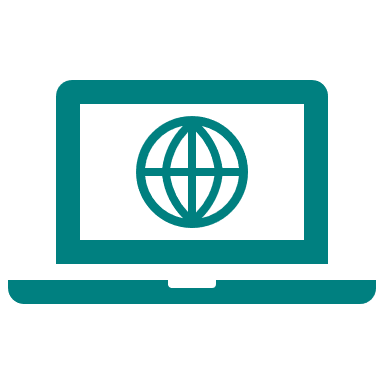 SNMPv1: the original version of SNMP

 SNMPv2c : Allows the NMS to retrieve large amounts of information in single request GetBulk 

SNMPv3: a much more secure version that supports strong encryption and authentication.
10
Conclusion
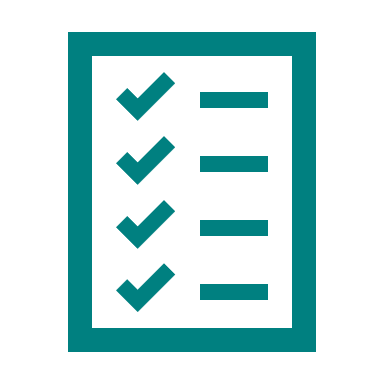 In conclusion, the Simple Network Management Protocol (SNMP) was developed as a powerful tool for controlling and monitoring the status of network devices. With its ability to enable network administrators to manage network performance, find and solve network problems, and plan for network growth, SNMP has become an essential component in the management of modern computer networks, and it will likely continue to play a critical role in ensuring the reliability and effectiveness of networks for years to come.
11
https://www.whatsupgold.com/fr/blog/comment-utiliser-snmp-pour-surveiller-les-peripheriques-reseau 
https://infocenter.nokia.com/public/7750SR222R1A/index.jsp?topic=%2Fcom.nokia.System_Mgmt_Guide%2Fsnmp_protocol_o-ai9exj5ydq.html  
 https://fr.wikipedia.org/wiki/Simple_Network_Management_Protocol#:~:text=Simple%20Network%20Management%20Protocol%20(abr%C3%A9g%C3%A9,r%C3%A9seaux%20et%20mat%C3%A9riels%20%C3%A0%20distance 
https://www.snmpcenter.com/snmp-ports-using-udp-ports-161162/
references
12